Первая российская 
карта геологического содержания 
«Карта Дорофея Лебедева и Михаила Иванова»
1789-1796 гг.
Л.Р. Колбанцев  ЦНИГР музей ФГУП «ВСЕГЕИ»
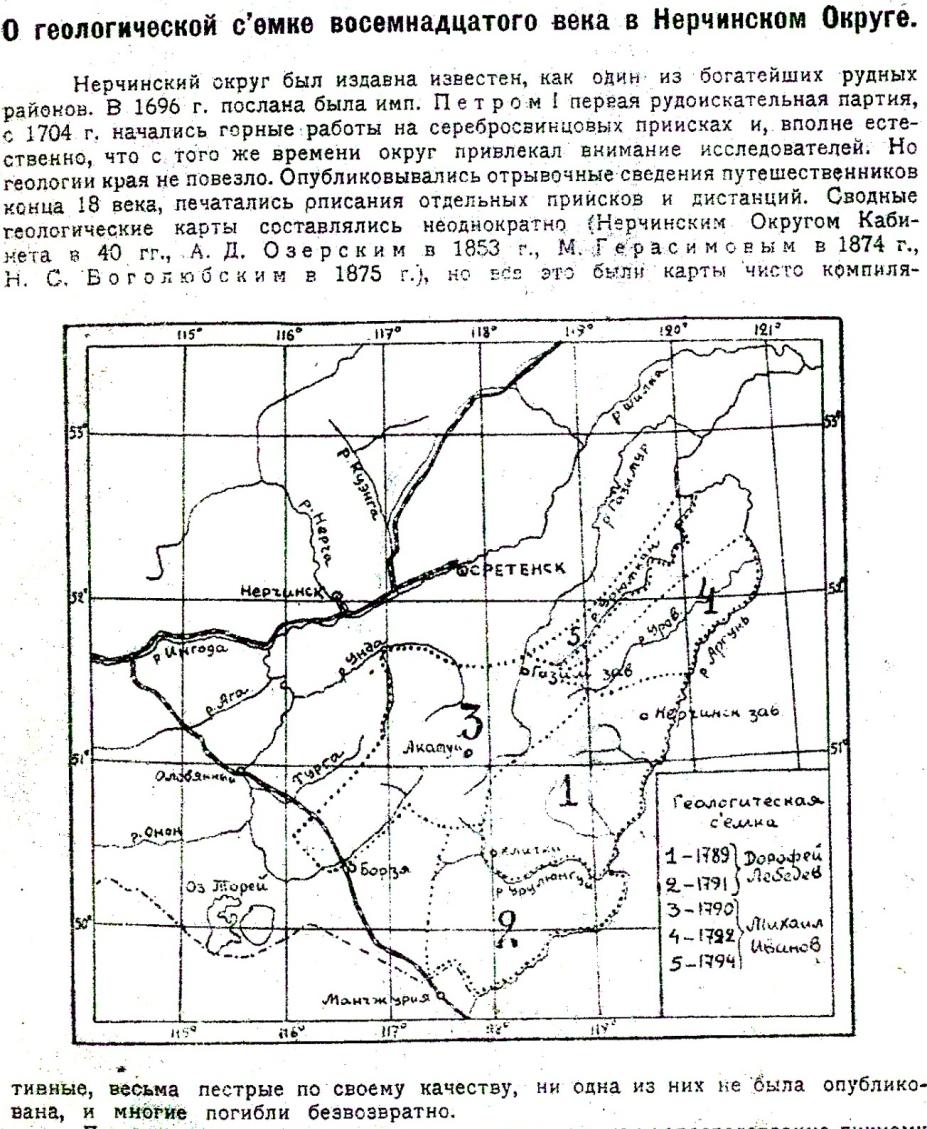 Пресняков Е.А. 
О геологической съемке восемнадцатого века в Нерчинском округе. 
// Геологический вестник. 
1926-1927, т. 5. № 4-5. С. 60-62.
Обручев В.А. История геологического исследования Сибири. Период V (1918-1940). Вып. VI. 1945.
Хабаков А.В. Очерки по истории геолого-разведочных знаний в России Материалы для истории геологии). М., 1950. Ч. 1. 
Апродов В.А. Геологическое картирование. М. Госгеолиздат. 1952.
Клеопов И.Л. Геологический комитет 1882-1929 гг. История геологии в России. Л-д. 1964.
Кузин А.А. История открытия рудных месторождений в России до середины XIX в. М. 1964. 
Гордеев Д.И. История геологических наук. М. Ч.1, 1967. 
История геологической картографии. Очерки по истории геологических знаний. М., 1982, вып. 21 (статьи Ю.Я. Соловьева и В.В. Тихомирова, О.А. Мазарович и В.В. Турсина, В.Н. Павлинова, Е.Е. Милановского и др.).
Асосков В.М., Чабан Н.Н. Основные результаты региональных геологичес-ких исследований. // Разведка и охрана недр, 2000, № 1.
Топорец С.А. и др. Три века геологической картографии России. М-СПб.2000
Стафеев К.Г. Вещественные свидетели истории горного дела и геологии в России. М. 2000.
Стафеев К.Г. История российской геологии. Люди, события, факты. М. 2006. 
Бурштейн Е.Ф. Е.Е. Барбот де Марни и первая в России геологическая карта. // Природа, 2009, № 2.
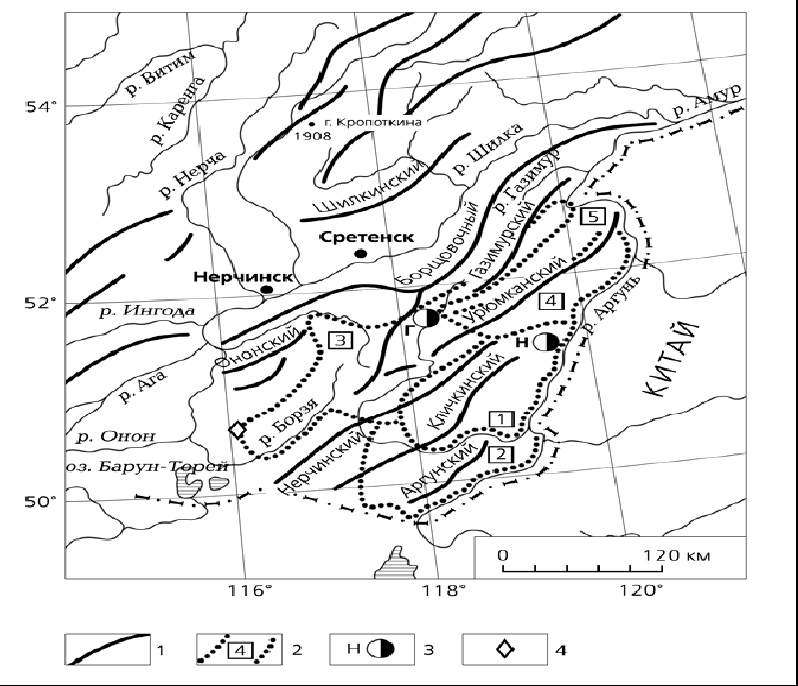 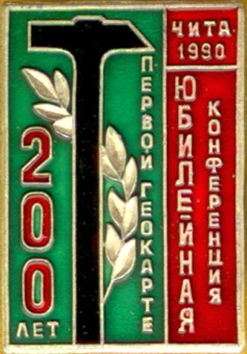 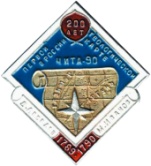 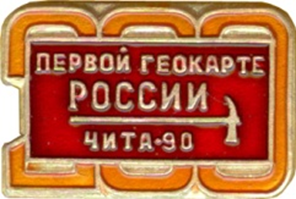 Юбилейные знаки, выпущенные к 200-летию составления «Карты Лебедева-Иванова»
Бурштейн Е.Ф. 
Е.Е. Барбот де Марни 
и первая в России геологическая карта. // Природа, 2009, № 2. с. 90-96.
«Научной атрибуции карты за истекшие 80 лет не было, хотя такие «мелочи», как тип бумаги, водяные знаки, почерки составителей, надписи и подписи помимо указанных, пометы, печати и др. могли бы что-то прояснить в ее истории. 
	В публикациях, где карта упомянута, не сказано, были ли геологические границы «сбиты» по рамкам листов, содержат ли вторые варианты признаки редактирования и фамилии составителей. Похоже, что после Преснякова геологи карту в руках не держали».

Бурштейн Е.Ф. 
Е.Е. Барбот де Марни 
и первая в России 
геологическая карта. 
// Природа, 2009, № 2.
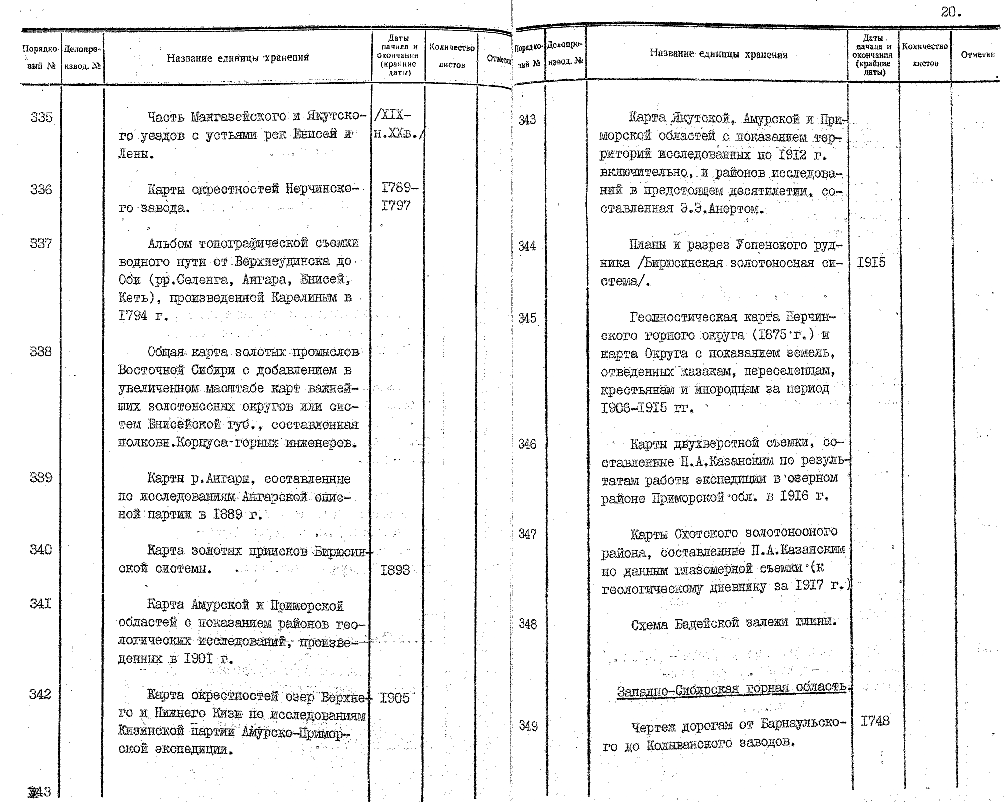 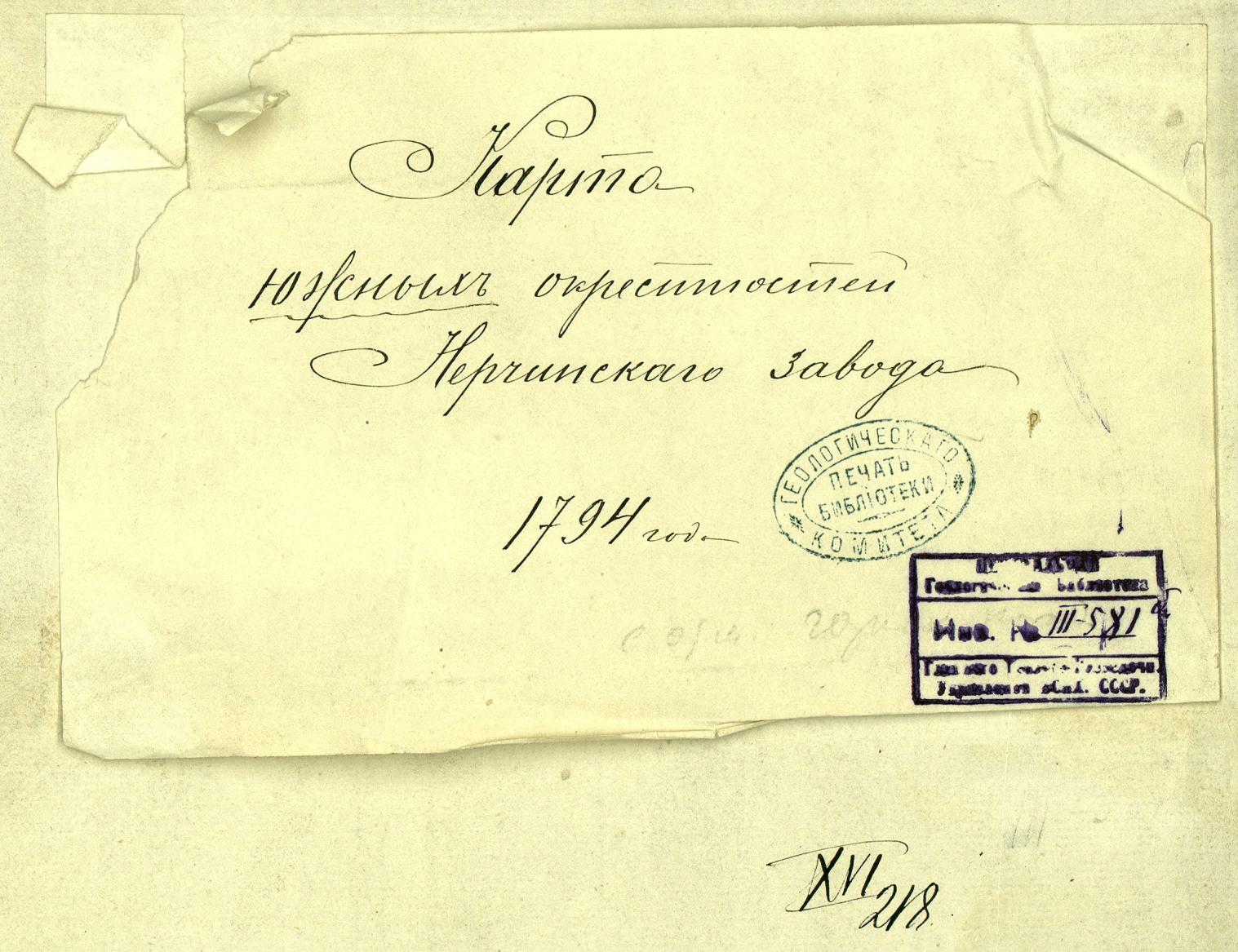 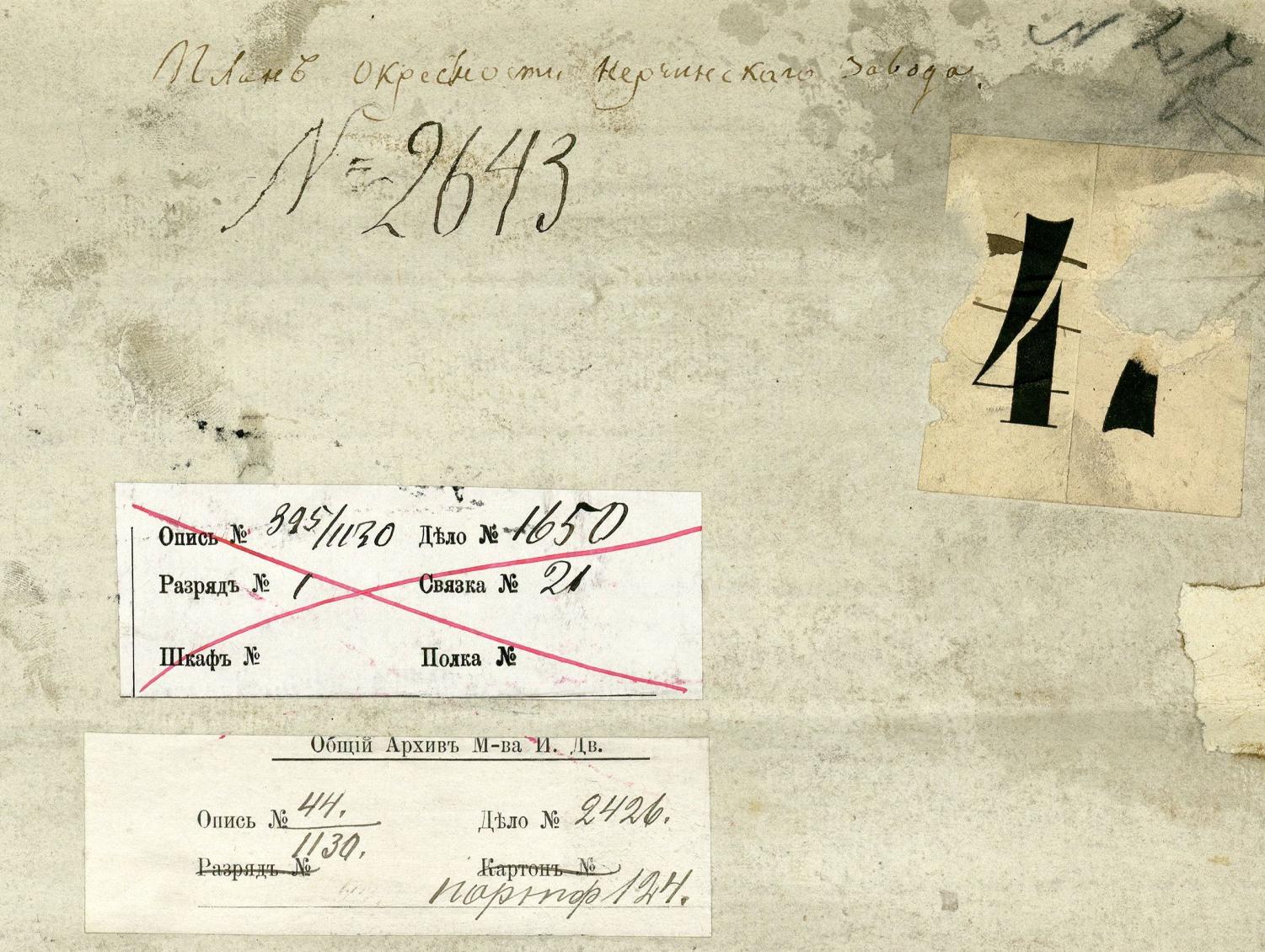 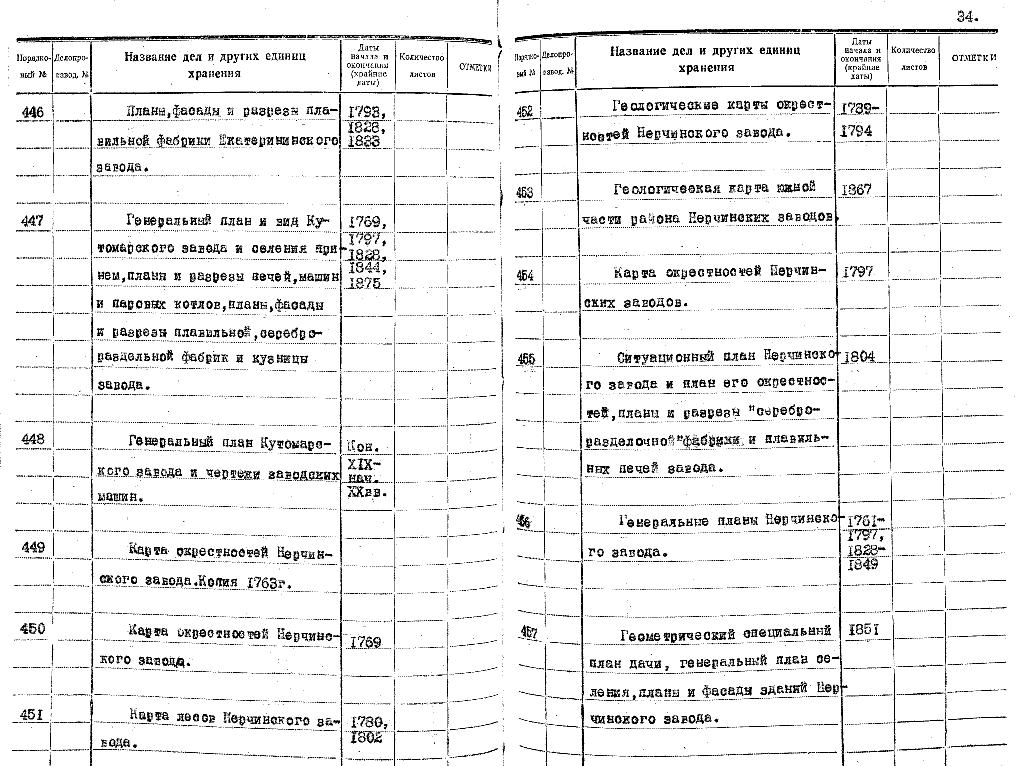 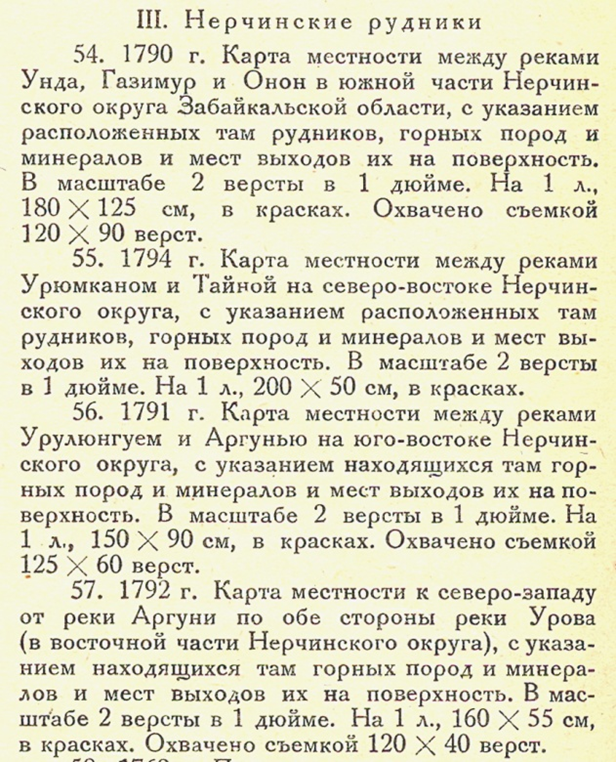 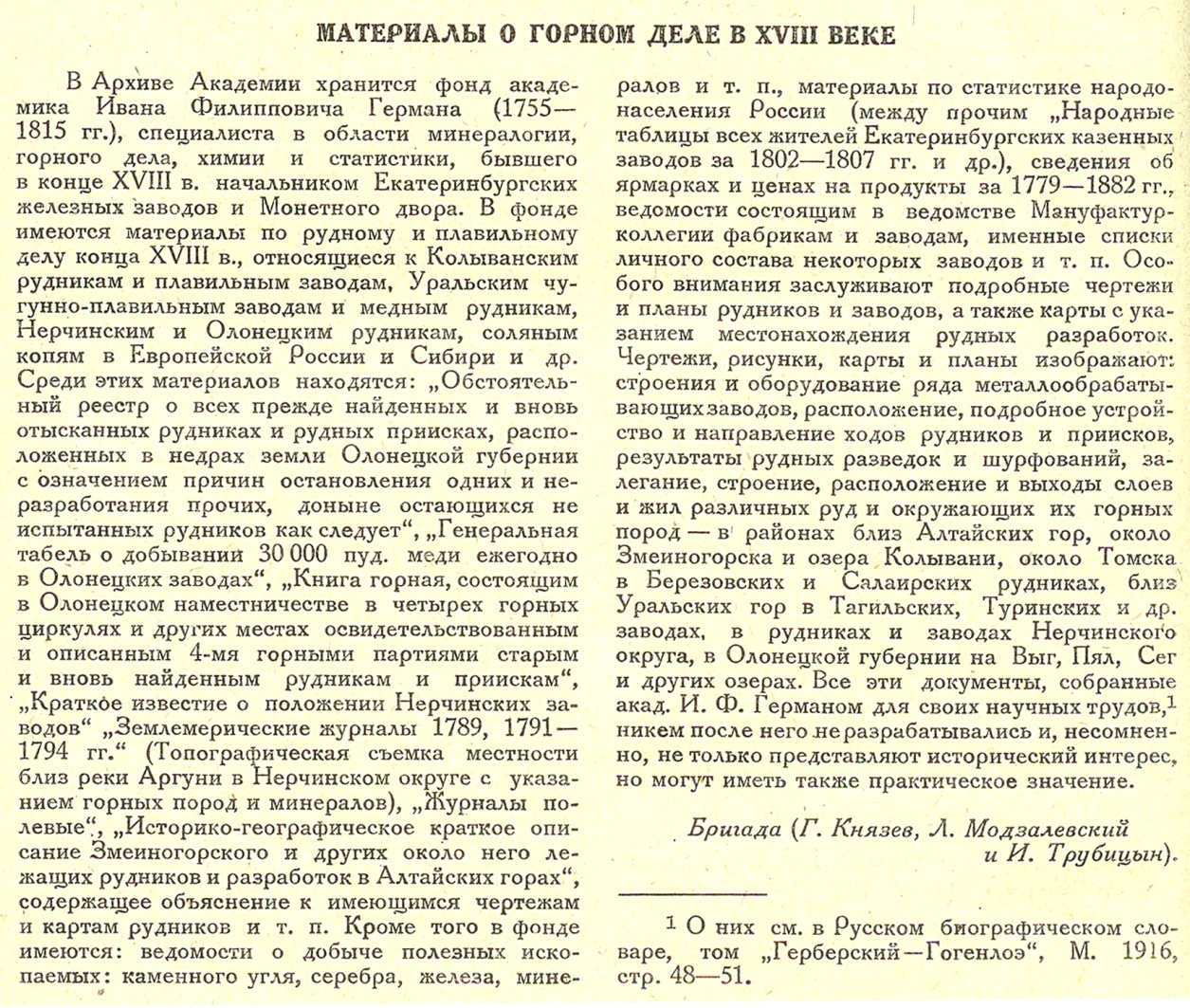 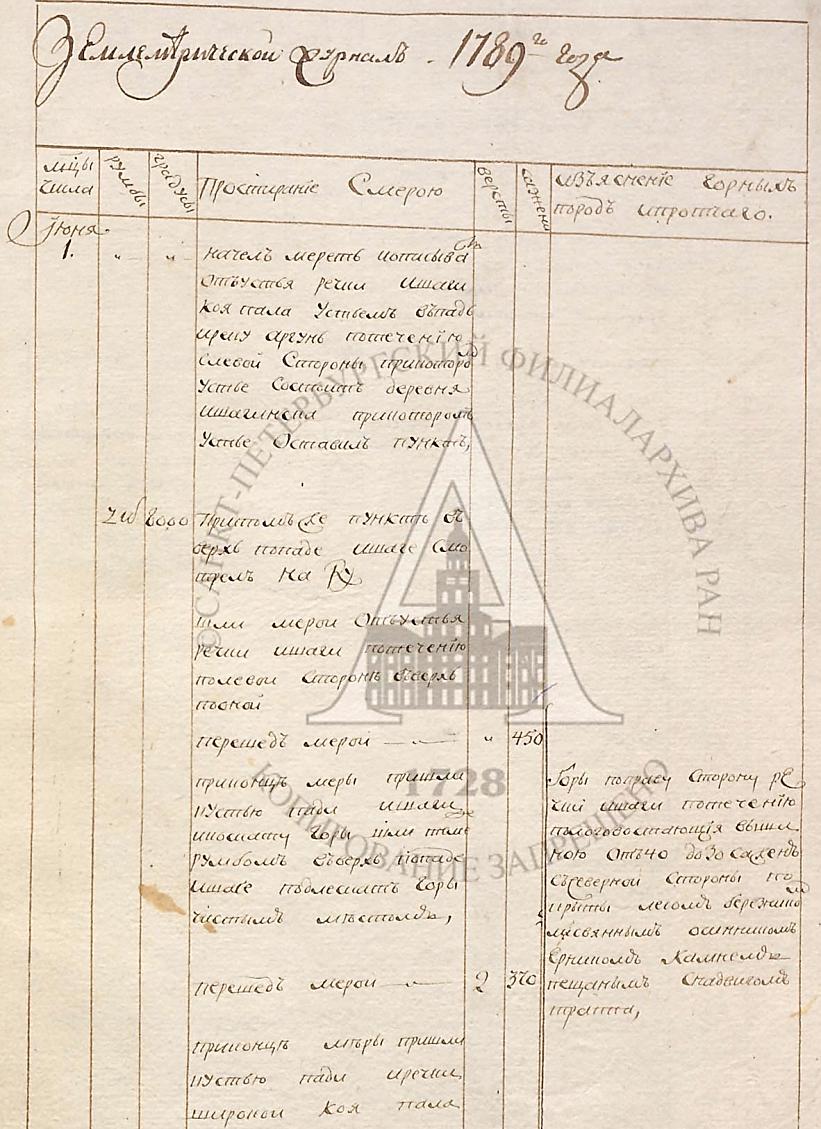 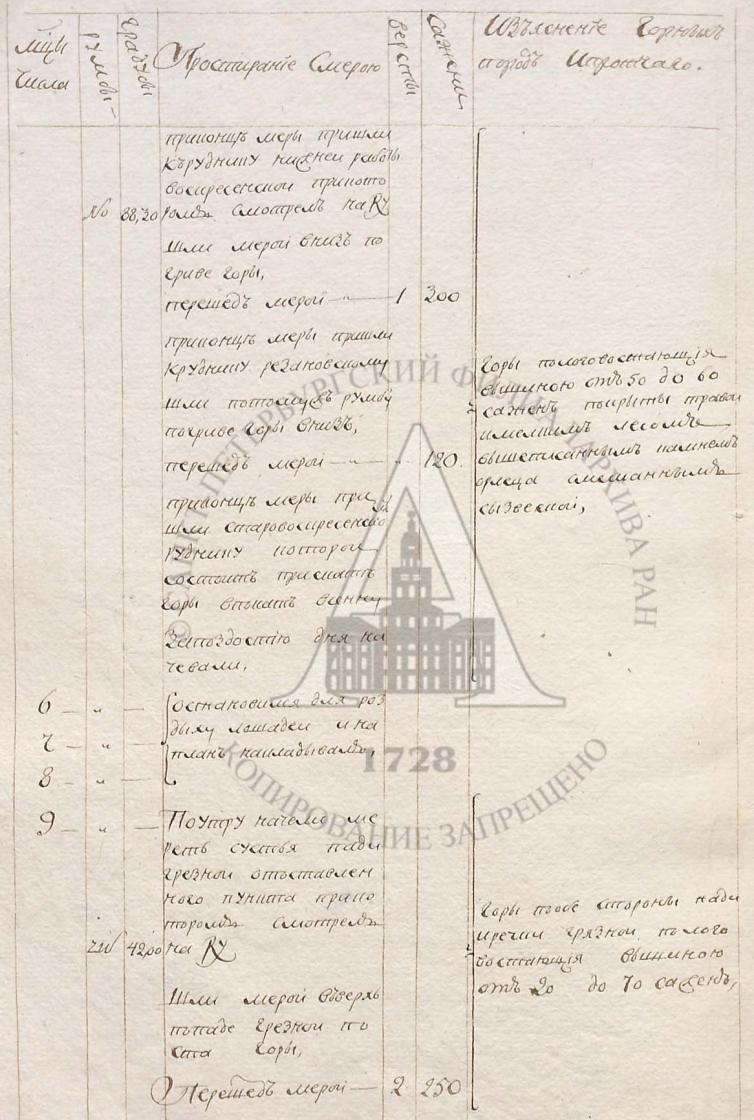 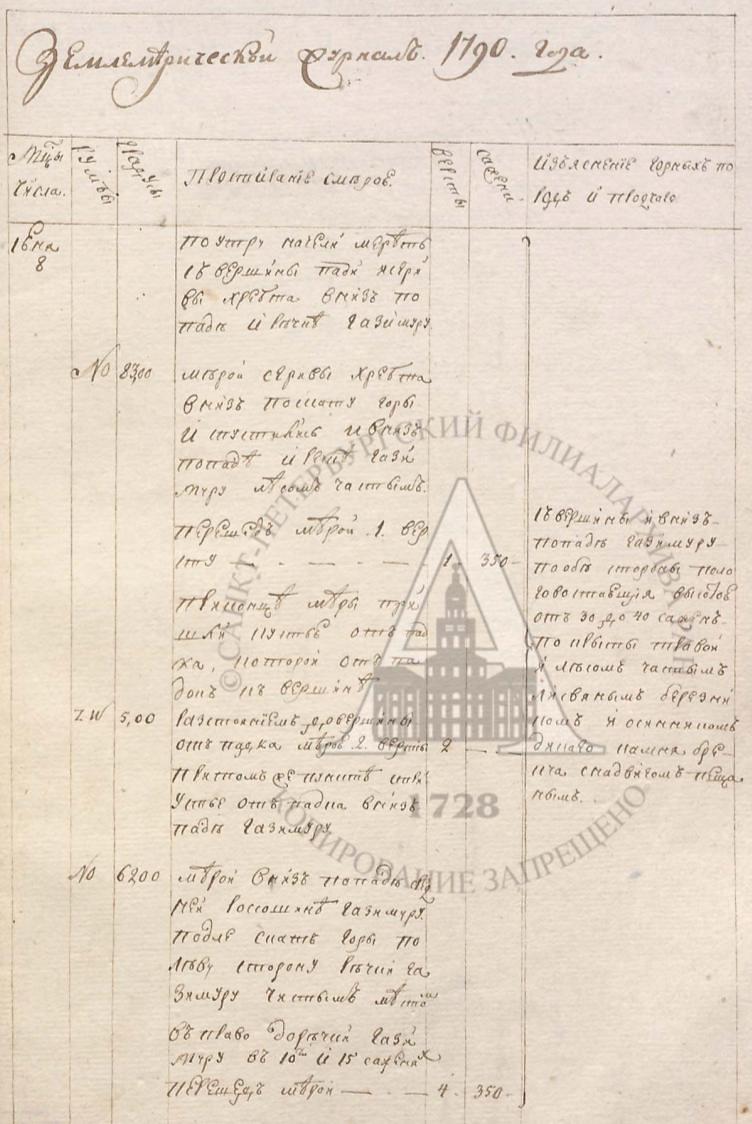 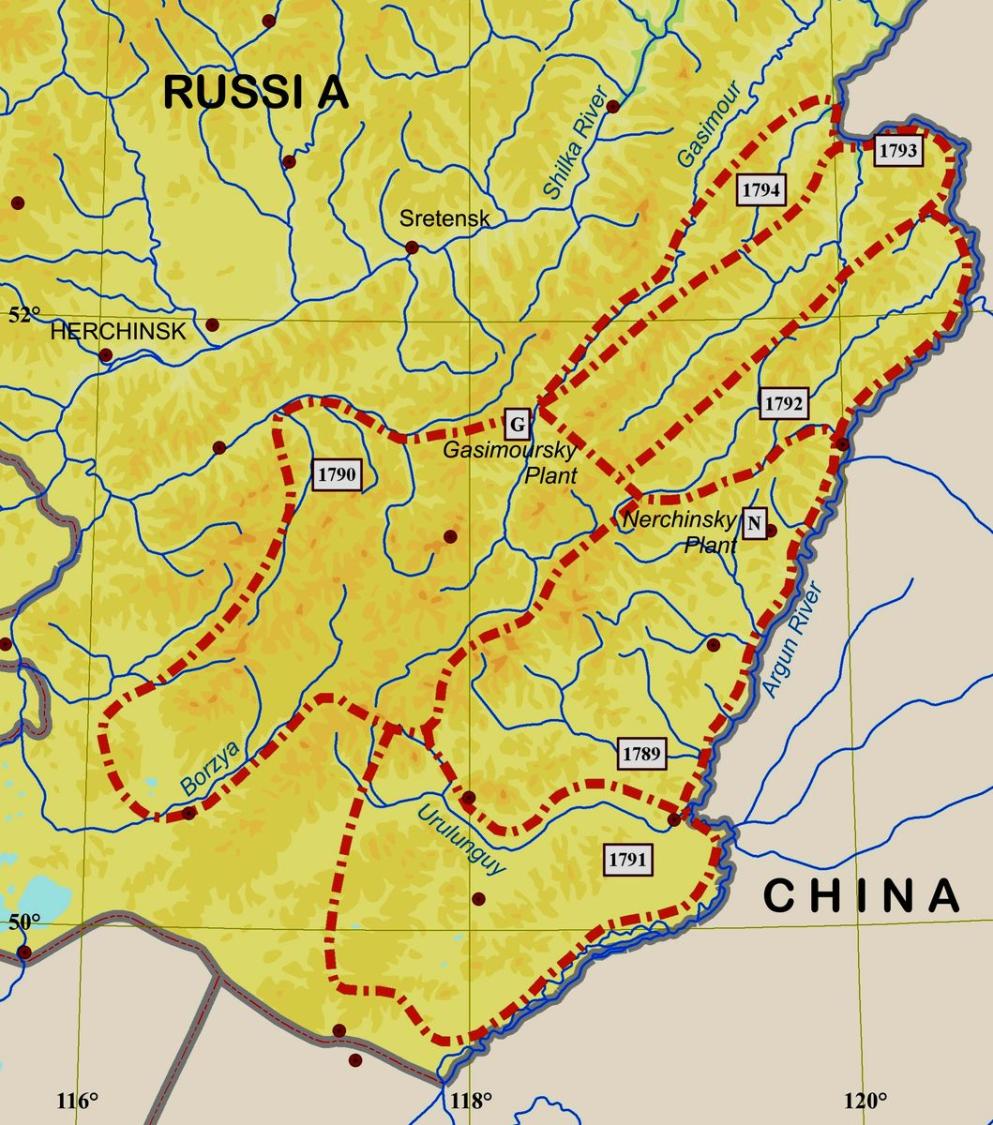 VI
IV
V
II
I
Схема расположения и годы составления листов 
Карты окрестностей Нерчинского завода (1789-1794)
III
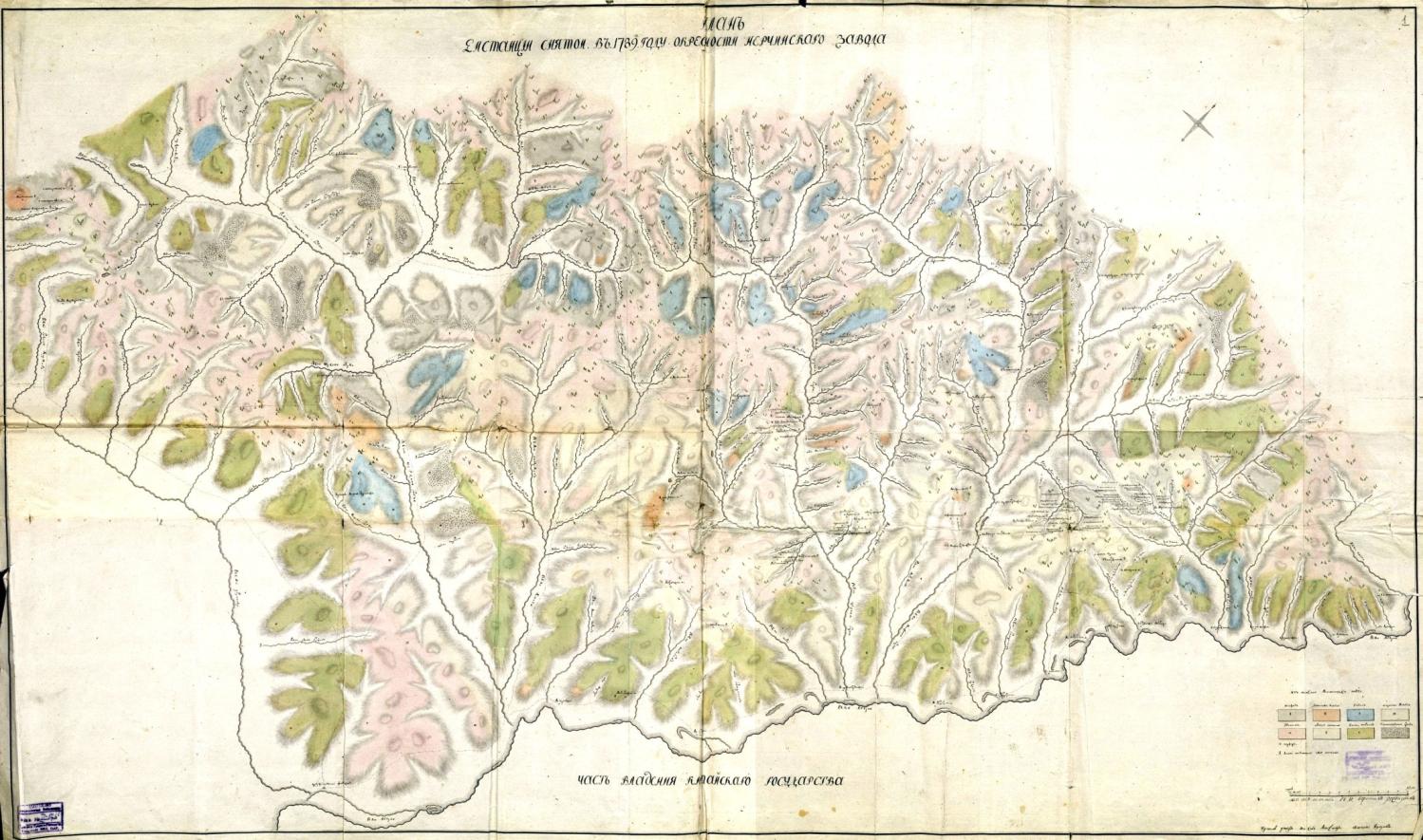 План дистанции снятой в 1789м году окрестности Нерчинского завода
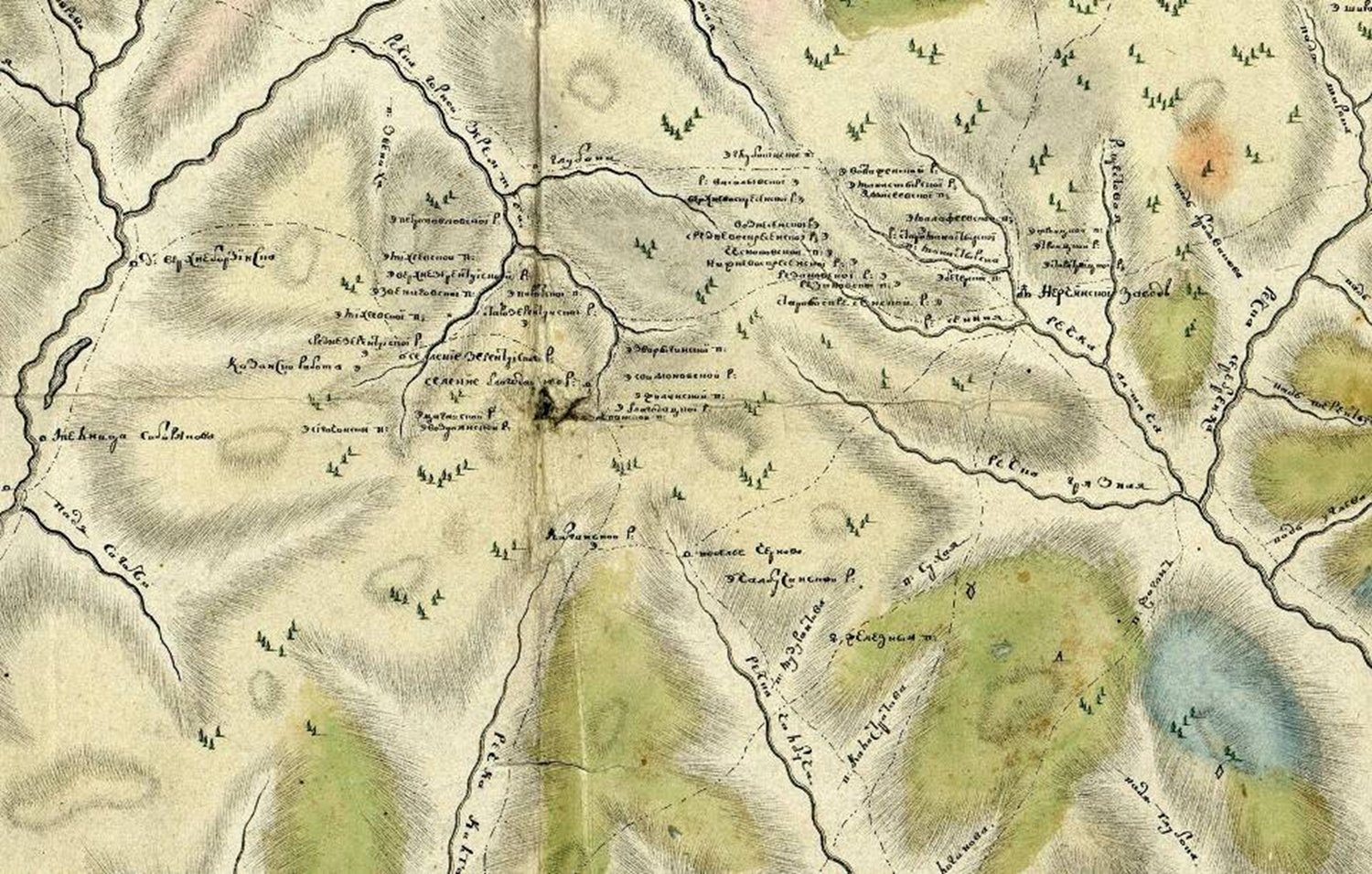 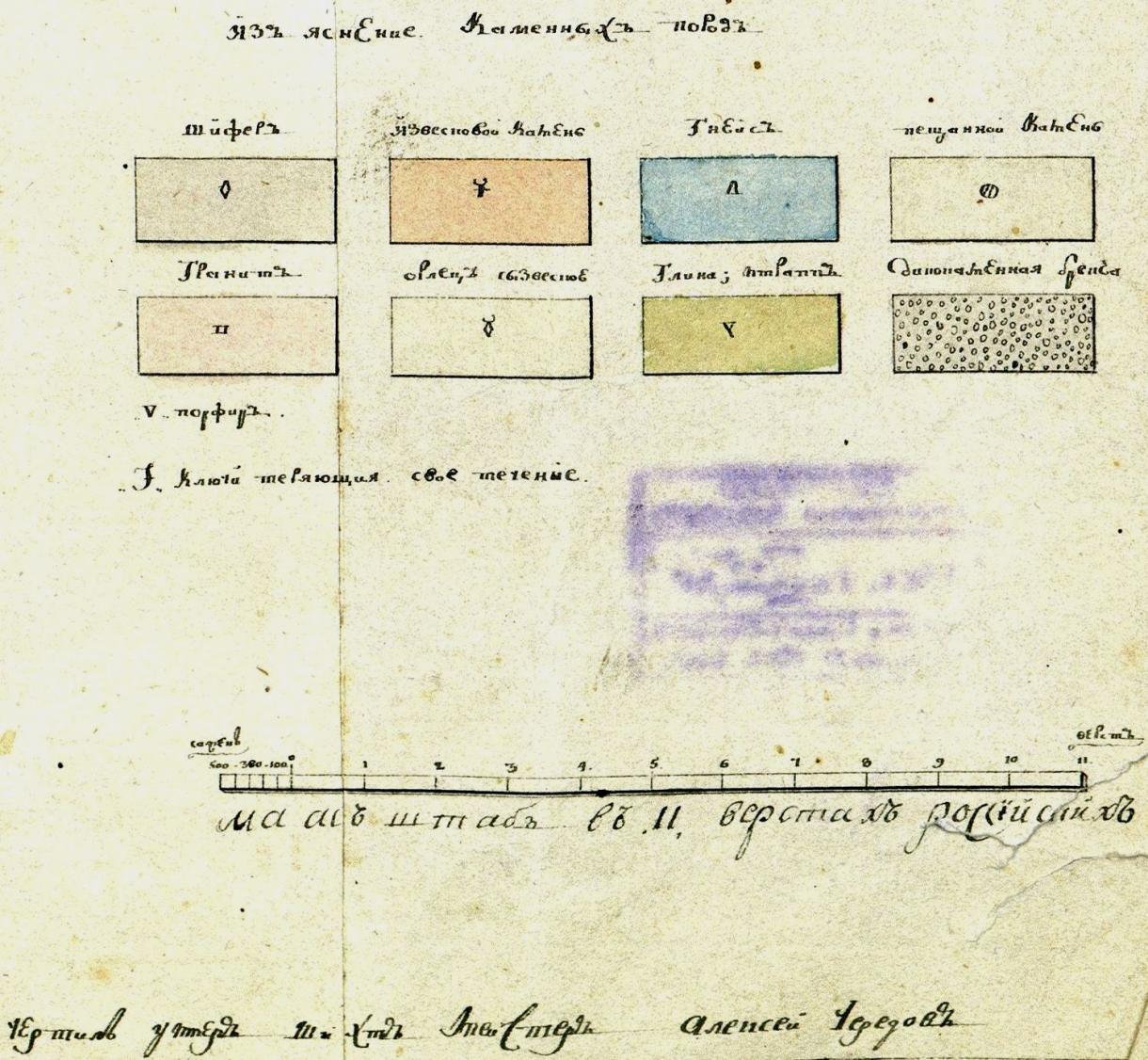 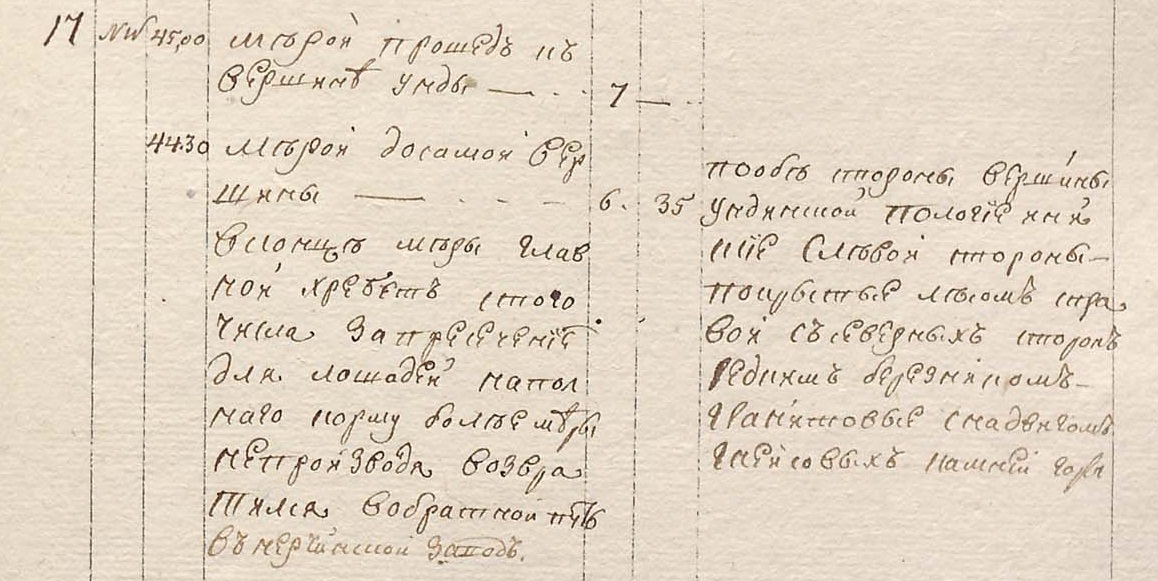 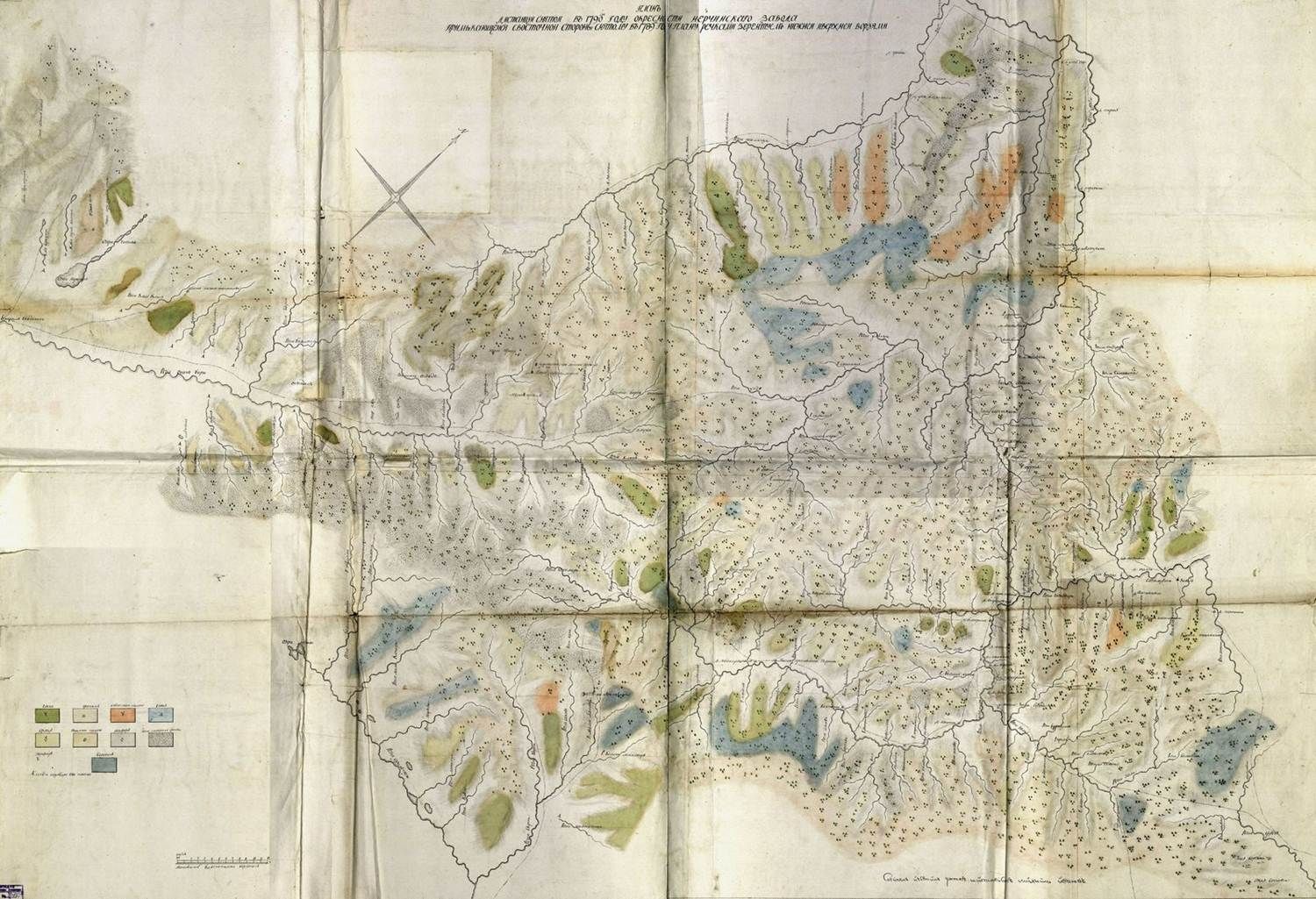 План дистанции снятой в 1790 году окрестности Нерчинского завода примыкающей с восто-чной стороны снятому в 1789м году плану речками Зерентуем, Нижней и Верхней Борзями
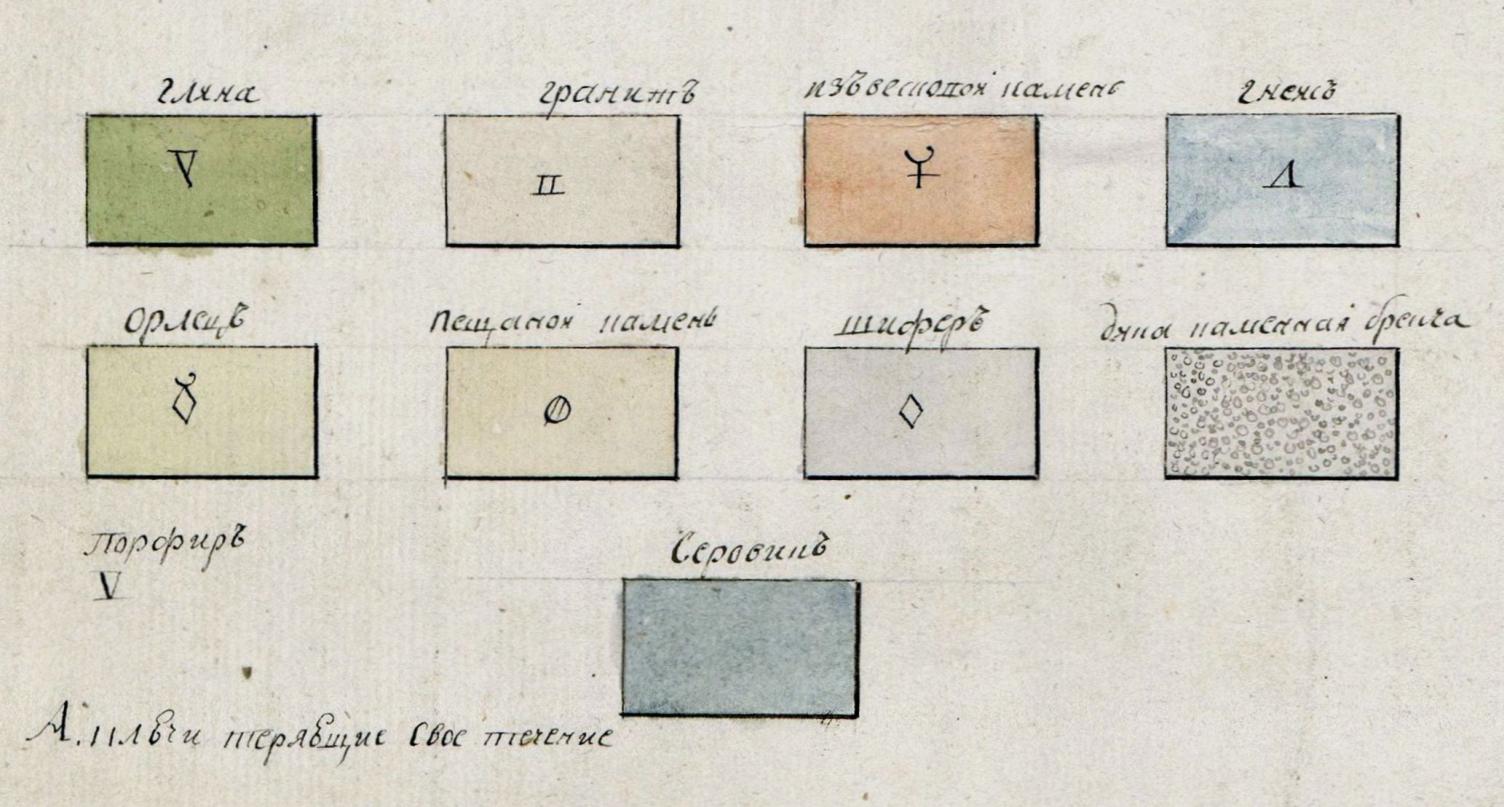 Легенда Второго (1790) листа карты
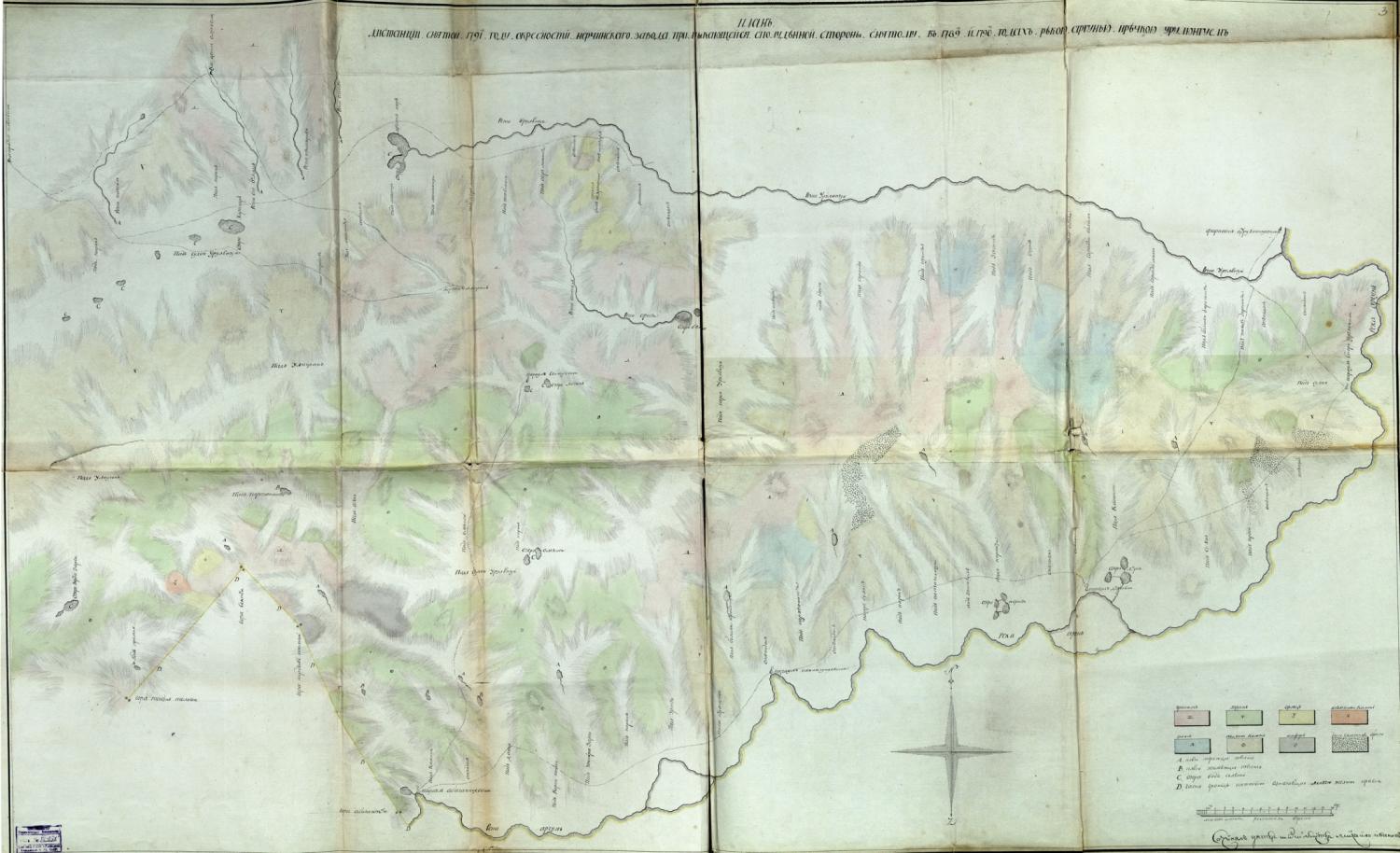 План дистанции снятой в 1791 году окресности Нерчинского завода примы-кающейся с полуденной стороны снятому в 1789 и 1790 годах р. Аргунью и р. Урулюнгуем.
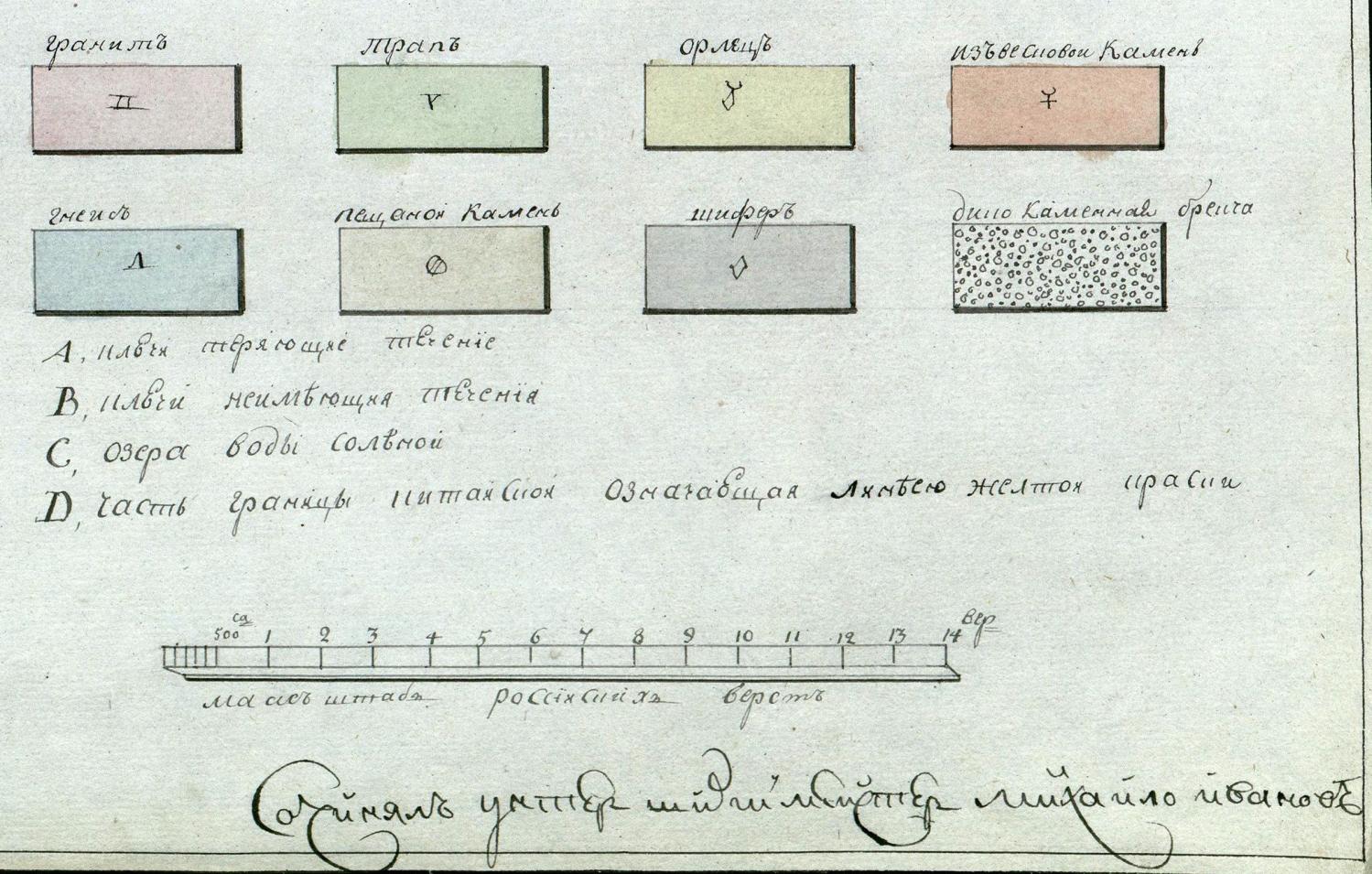 Легенда третьего (1791) листа карты
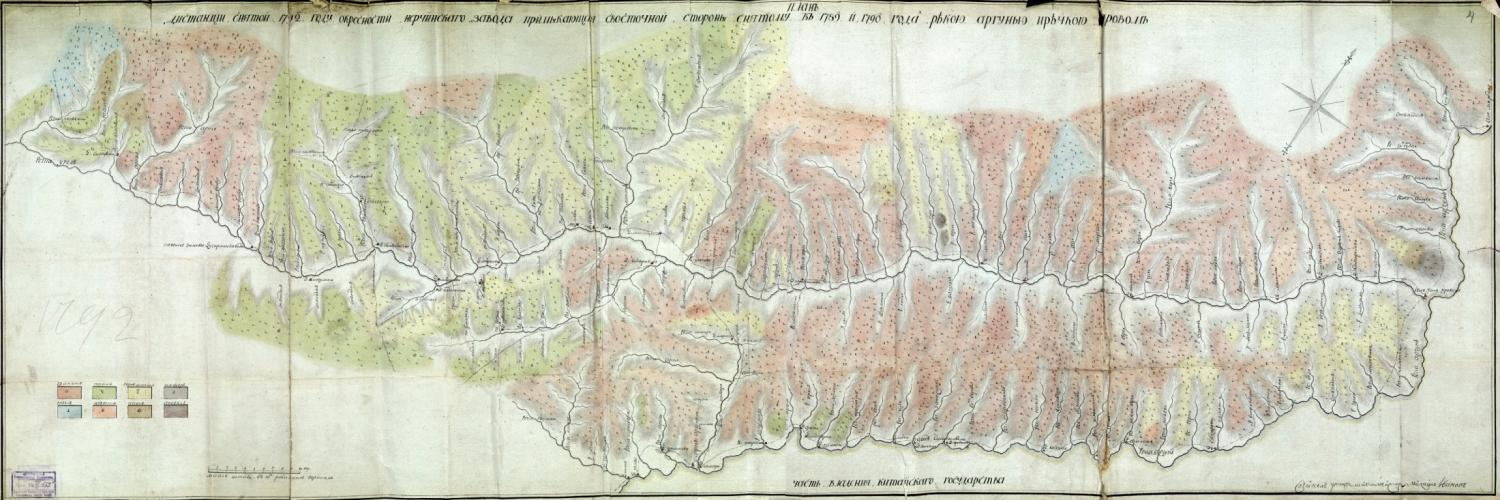 План дистанции снятой 1792 году окресности Нерчинского завода примы-кающейся с восточной стороны снятому в 1789 и 1790 годах рекою Аргунью и речкою Уровом.
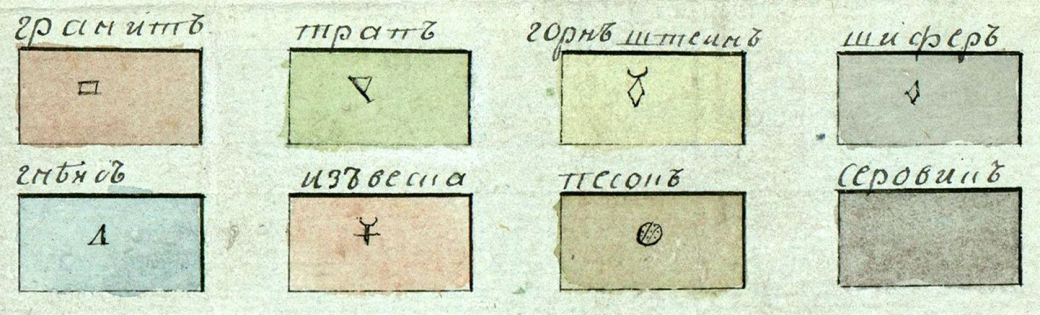 Легенда четвертого (1792) листа карты
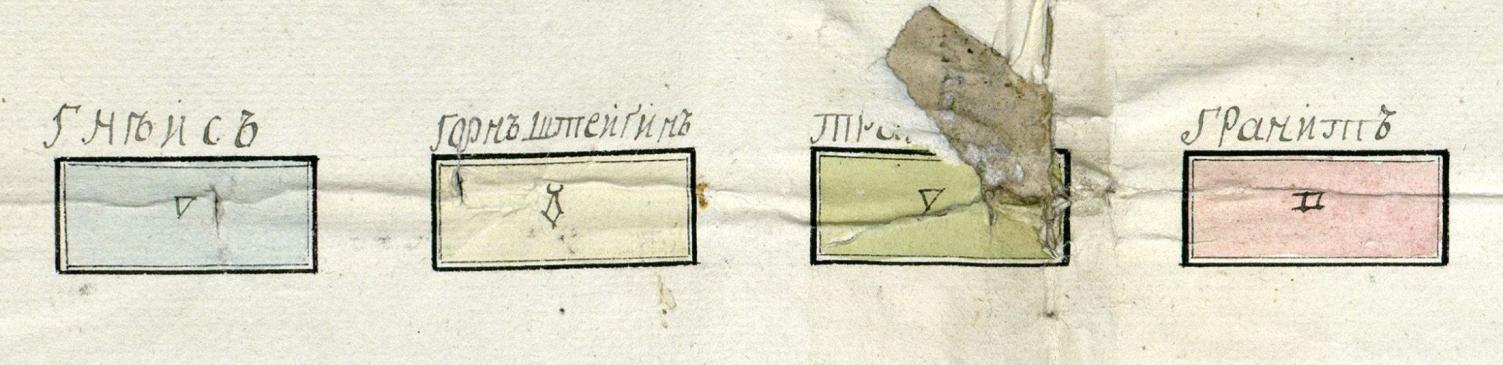 Легенда пятого (1793)  листа карты
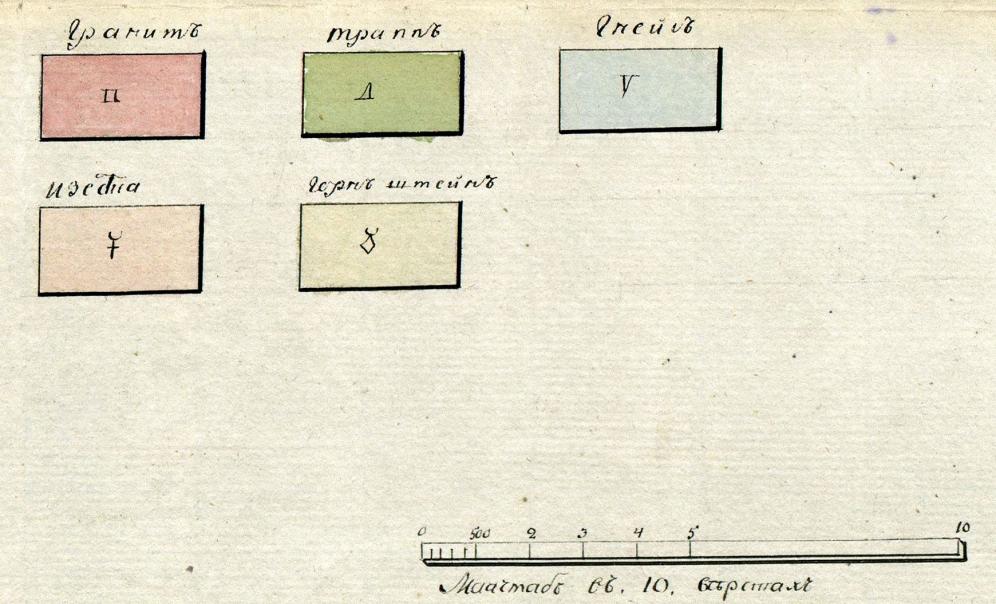 Легенда шестого (1794)  листа карты
БАРБОТ-ДЕ-МАРНИ  ЕГОР ЕГОРОВИЧ 
(1743–1796) 
«родом француз», родился в России, 
С 1752 – в военной службе: 1752 – сержант, 1755 – прапорщик, 1762 – поручик, 1769 – капитан. Служил в Нерчинском горном 	батальоне, созданном в 1771. 
1774 – секунд-майор; 
1783 – надворный советник; 
1787 – горный советник, первый член Нерчинской горной 	экспедиции;
1788-1796 – Начальник Нерчинских заводов.
«Лучшие воспоминания оставил по себе Барбот де Марни, родом француз, человек светлый, кроткий и образованный».
Максимов С.В. 
Сибирь и каторга. 
Ч.III. СПб., 1871.
«Нововведения Е.Е. Барбота де Марни»:

1786 – рапорт о состоянии горных заводов и мерах для их подъема; 
1789-96 – реформы: 	
	Учреждение коллегиального органа – Горного 	совета.
	Предложение об использовании труда наемных рабочих; 
	Назначение денежного пособия искалеченным и престарелым рудокопам;
	Забота о сохранении лесов возле Нерчинского 	Завода;
	Основание заводских школ для мальчиков;
	Борьба с пьянством среди заводских рабочих; 
	Заведение «казенного» приплодного табуна;	
1789-90 – Постройка Петровского железного завода; 
1790 – учреждение Нерчинско-Заводской хим. лабора-
		тории и организация 	минералогичкеского 
		кабинета – первого музея в Забайкалье;
1790 – Переводы книг по геологии и химии; 
1792 – Постройка Талманского (Александровского) з-да;
1794 – Строительство новых корпусов Нерчинского з-да;
1795 – Разведка и пробная отработка месторождений 
		угля.
1796 – Создание Нерчинско-Заводской казенной библио-
		теки на основе собственного книжного собрания.
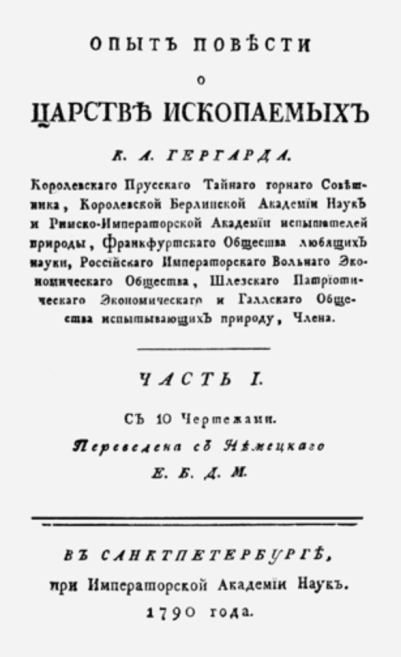 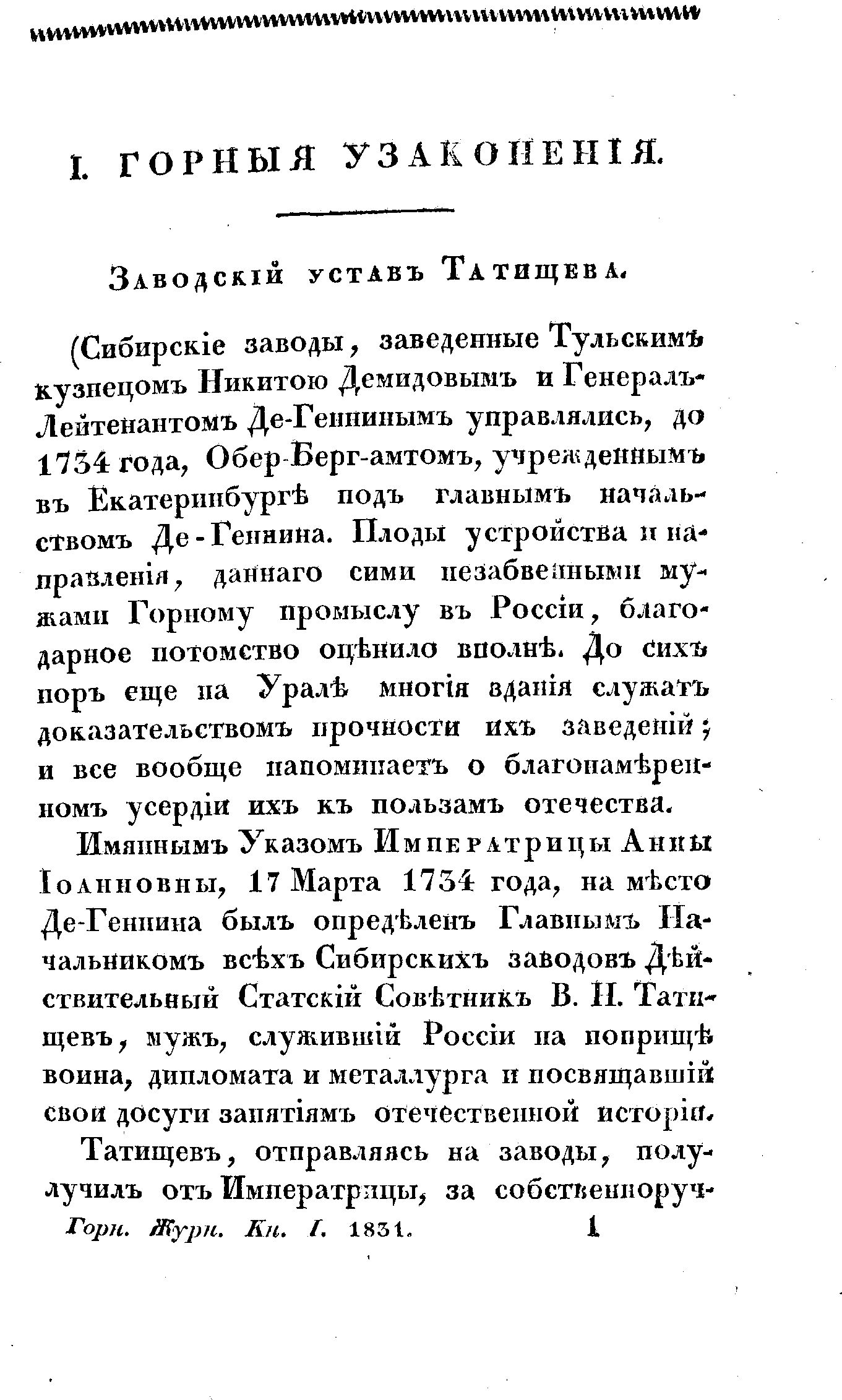 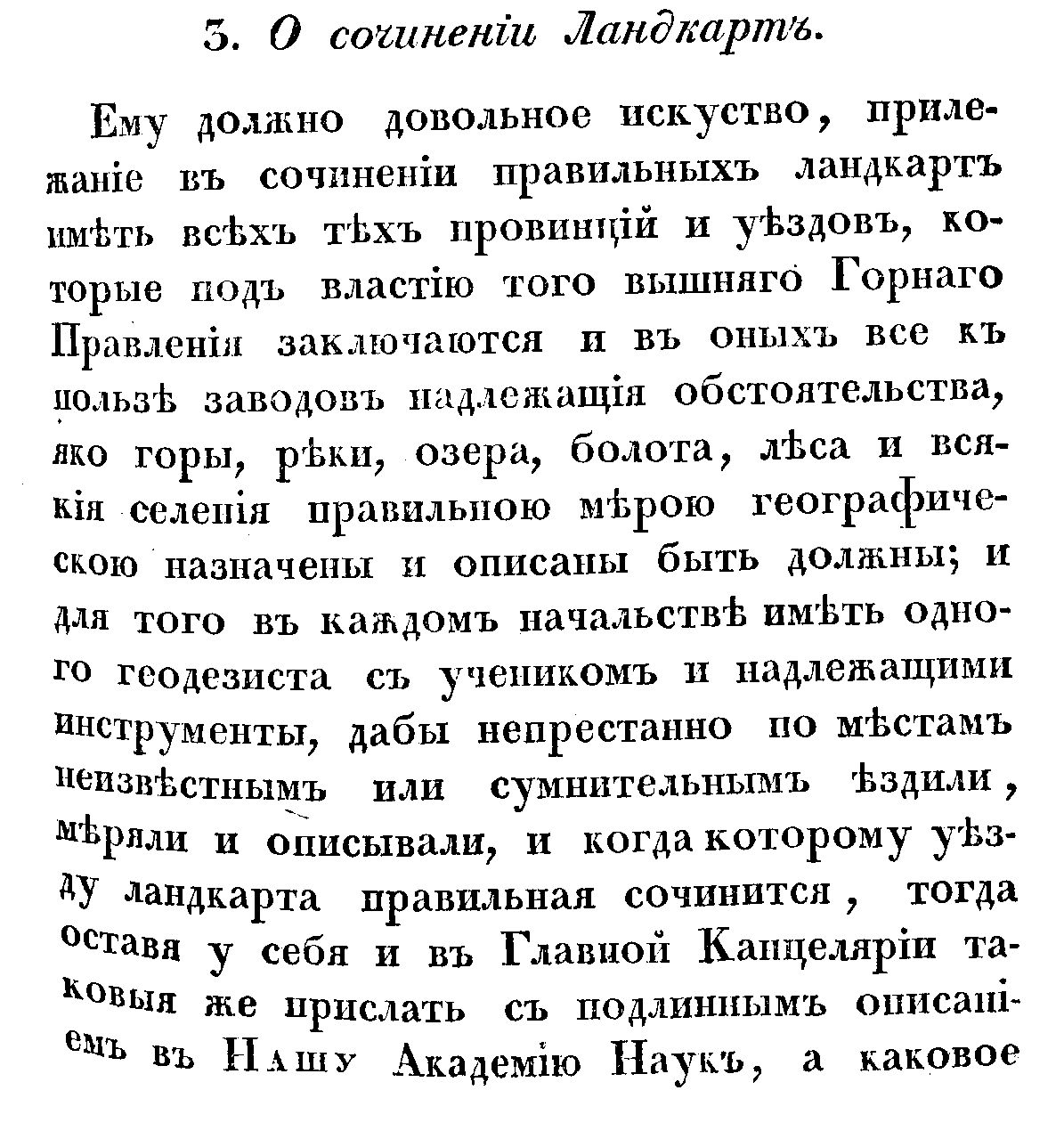 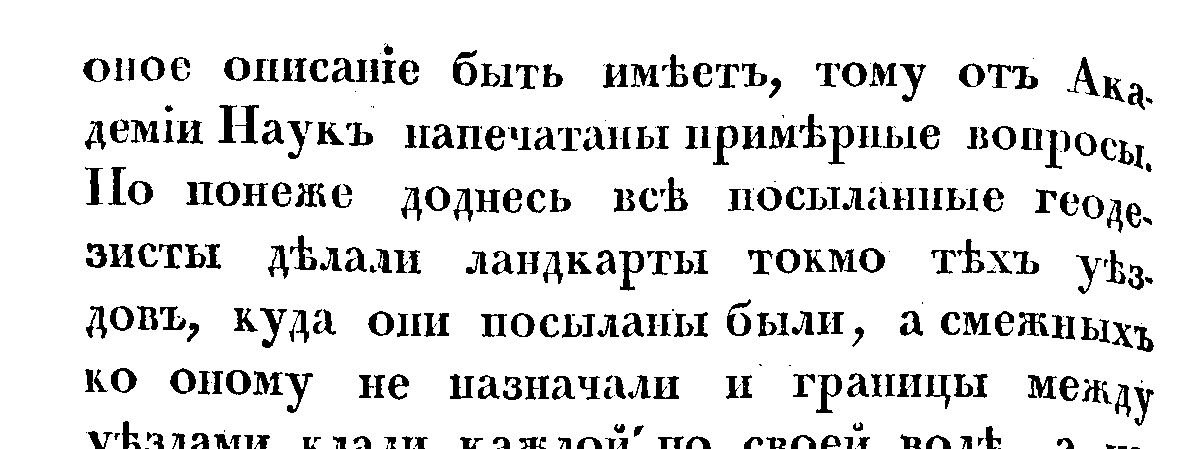 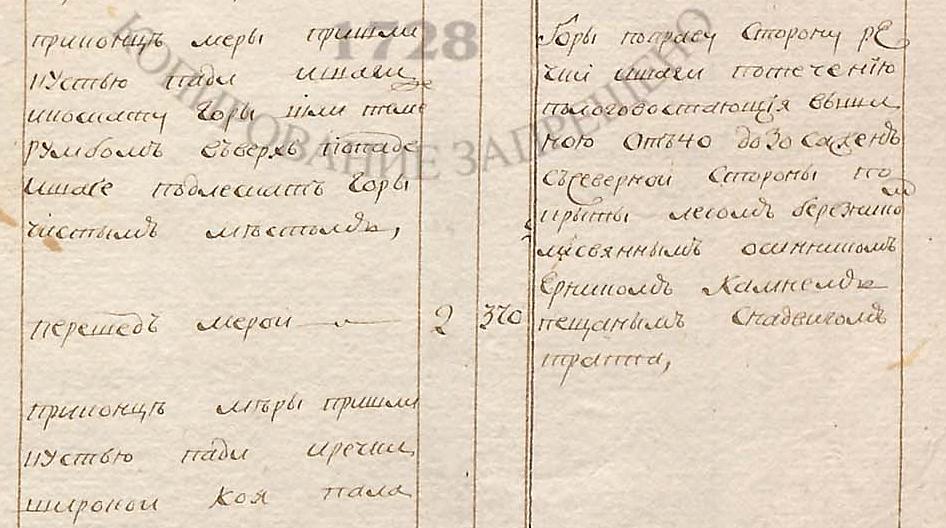 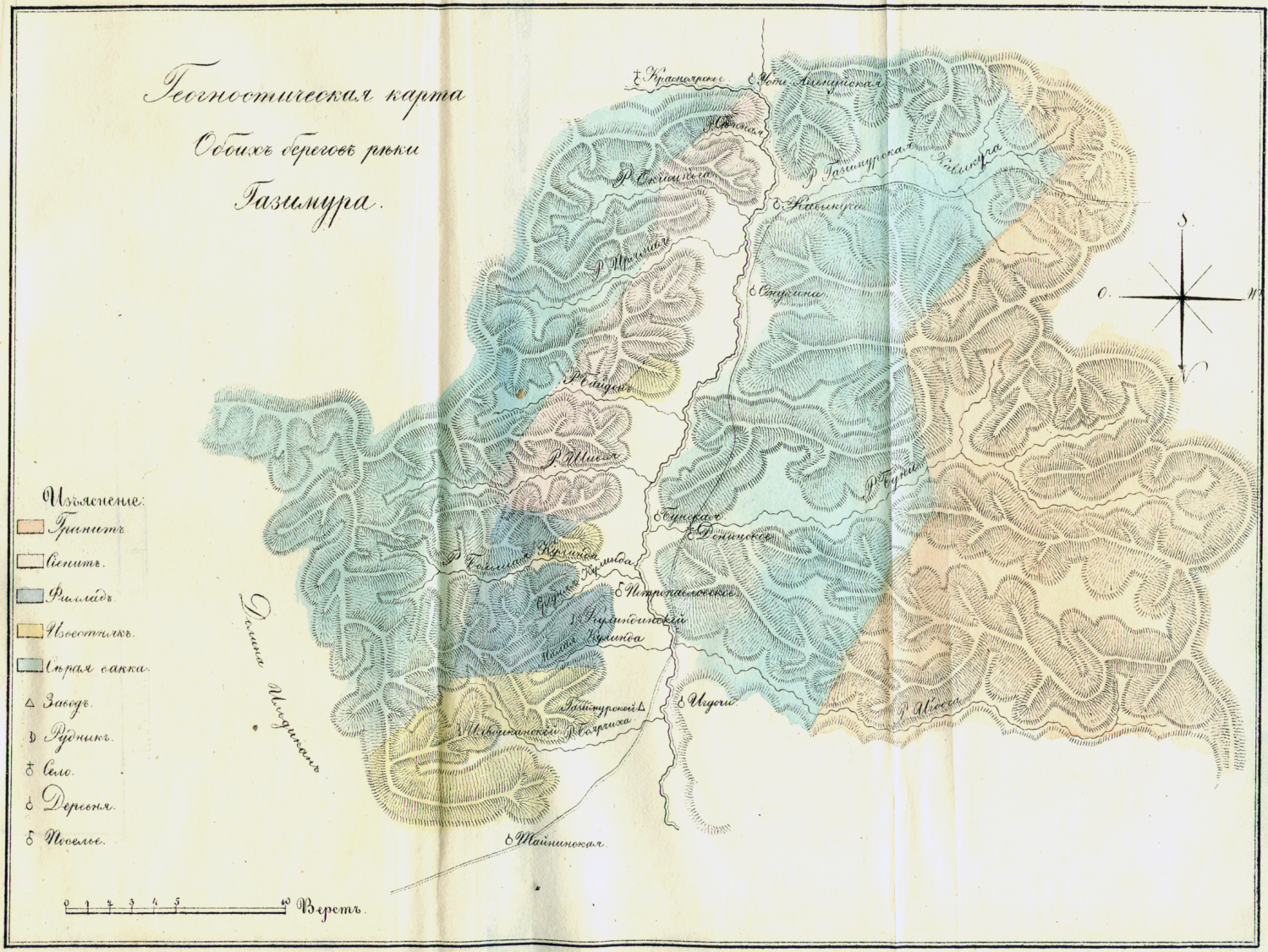 Спасибо за внимание!